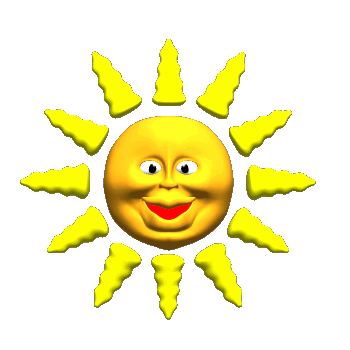 Школа здоровья
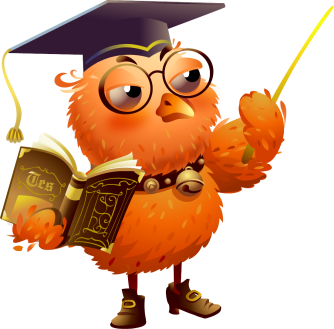 Подготовила: Кузнецова Лариса Викторовна
учитель начальных классов
МБОУ СОШ с УИОП № 61   города Кирова
Деньги потерял – ничего не потерял, время потерял – много потерял, здоровье потерял – всё потерял.
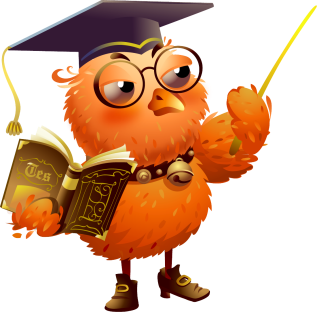 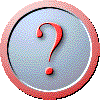 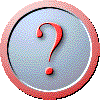 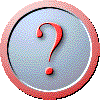 ЗДОРОВЬЕ
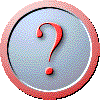 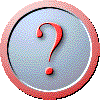 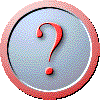 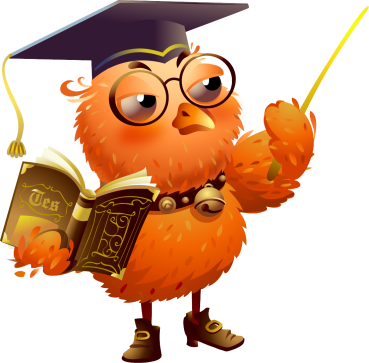 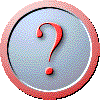 СОБЛЮДЕНИЕ РЕЖИМА ДНЯ
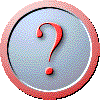 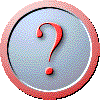 ЗДОРОВЬЕ
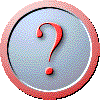 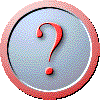 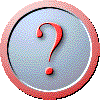 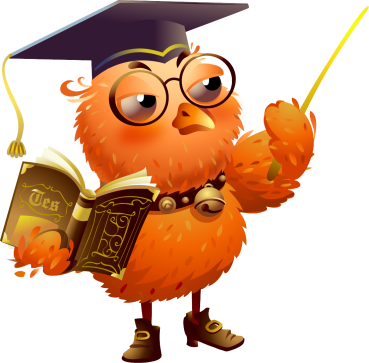 Примерный режим дня
для обучающихся первой смены. 

7.00                       -подъем
7.00-7.15              -туалет, гимнастика,  
                               закаливающие процедуры
7.15-7.25              -первый завтрак
7.25-7.30              -сборы
7.30-8.00              -дорога в школу
8.00-13.00            -занятия в школе
13.00-13.30          -дорога домой
13.30-14.00          -обед
14.30-16.00          -отдых, пребывание на свежем 
                               воздухе, прогулка
16.00-16.15          -полдник
16.15-18.15          -приготовление уроков
18.15-19.00          -помощь по дому, чтение
19.00-19.20          -ужин
19.20-21.00          -свободное время
21.00-21.30           -подготовка ко сну, гигиенические                      
                               мероприятия
21.30-7.00             -сон
Примерный режим дня
для обучающихся второй смены. 

7.00                       -подъем
7.00-7.20              -туалет, гимнастика,  
                               закаливающие процедуры
7.20-7.30              -первый завтрак
7.30-8.30              -помощь по дому
8.30-8.50              -второй завтрак
8.50-11.00            -приготовление уроков
11.00-12.30          -отдых, пребывание на свежем 
                               воздухе, прогулка
12.30-13.00          -обед
13.00-13.30          -дорога в школу
13.30-18.00          -занятия в школе
18.00-18.30          -дорога домой
18.30-19.00          -свободное время
19.00-19.20          -ужин
19.20-21.00          -свободное время, чтение
21.00-21.30          -подготовка ко сну, гигиенические                      
                               мероприятия
21.30-7.00             -сон
СОБЛЮДЕНИЕ РЕЖИМА ДНЯ
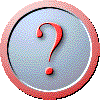 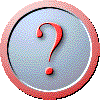 РАЦИОНАЛЬНОЕ
ПИТАНИЕ
ЗДОРОВЬЕ
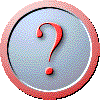 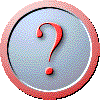 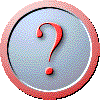 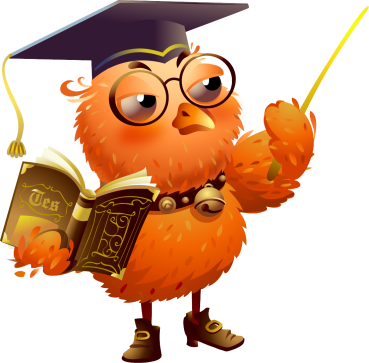 Полезные продукты
Неполезные продукты
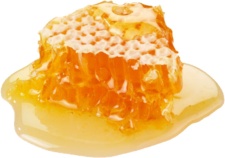 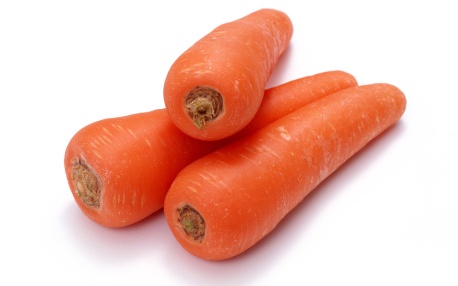 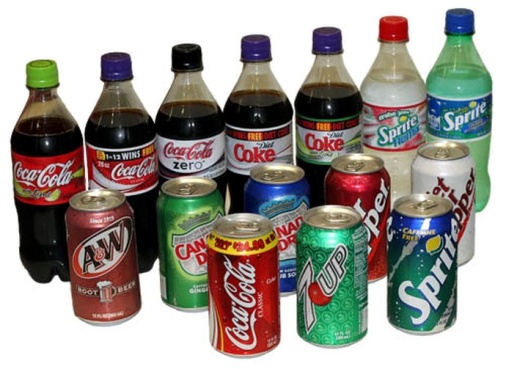 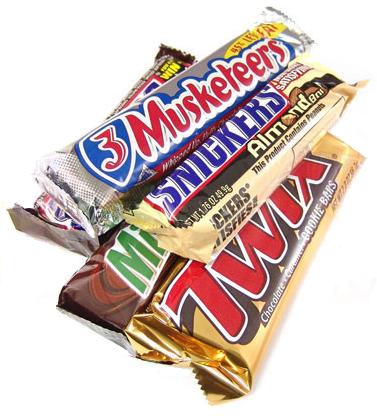 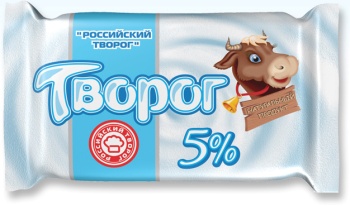 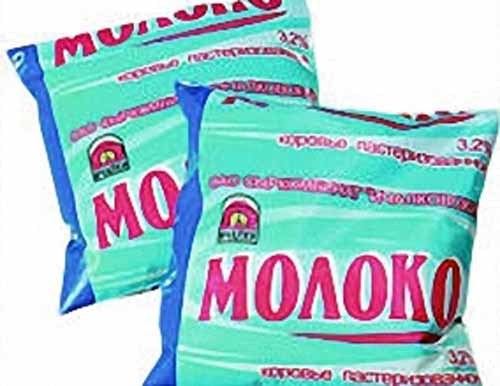 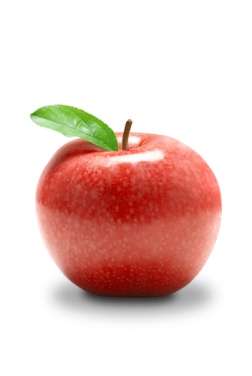 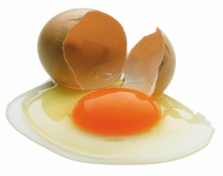 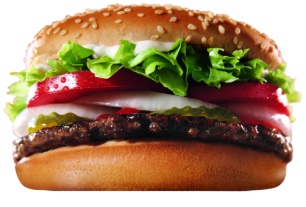 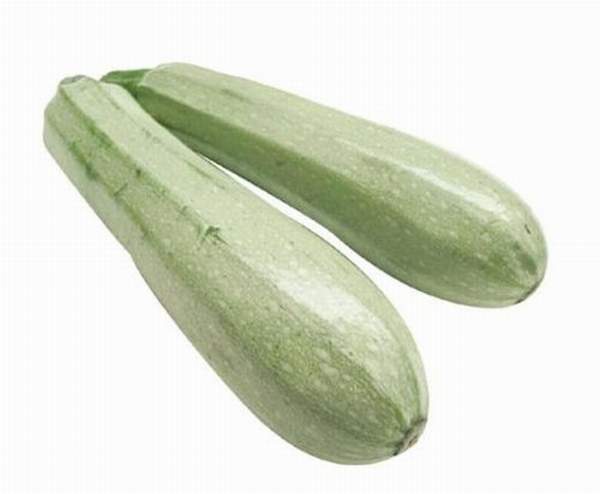 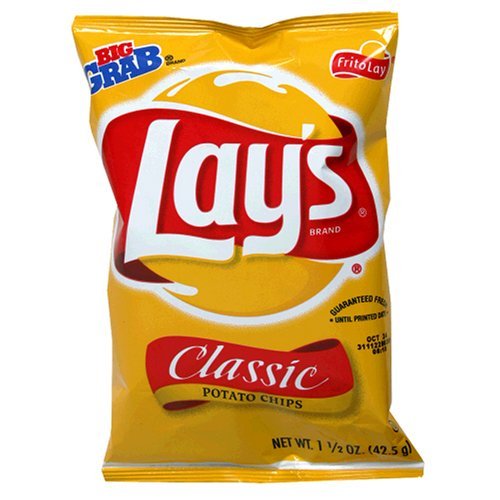 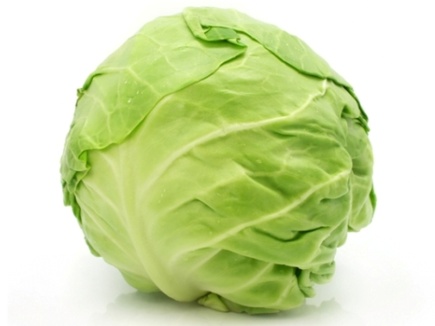 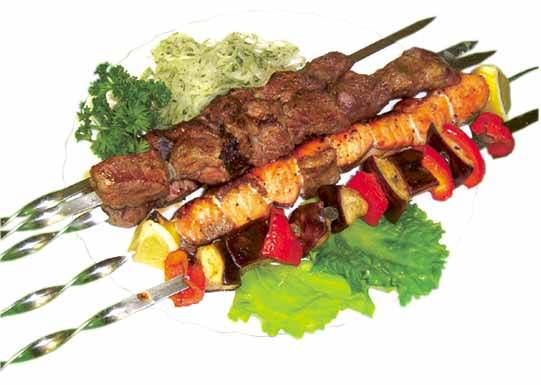 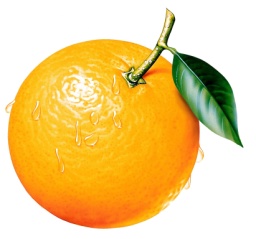 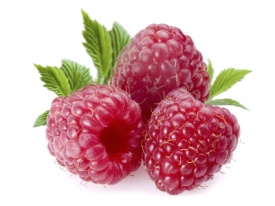 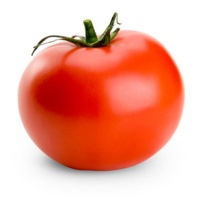 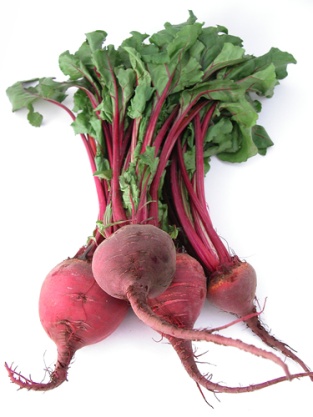 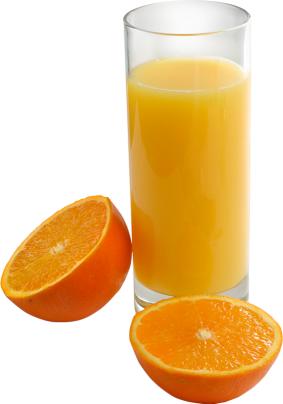 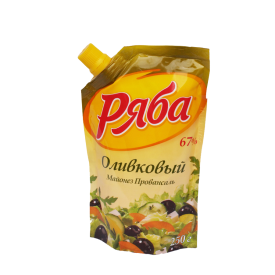 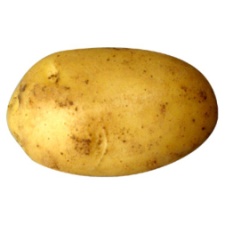 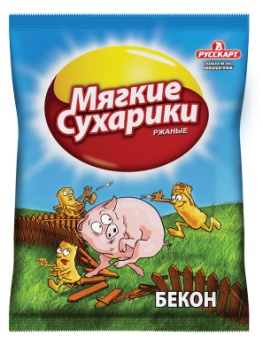 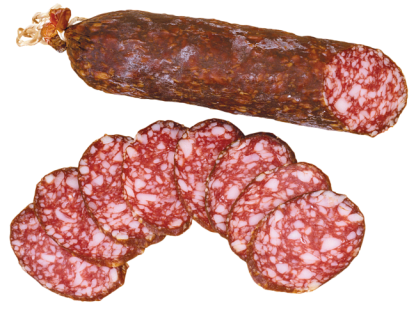 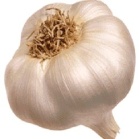 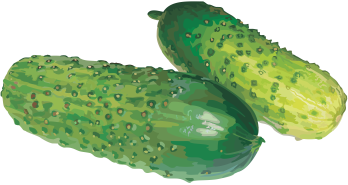 СОБЛЮДЕНИЕ РЕЖИМА ДНЯ
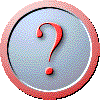 РАЦИОНАЛЬНОЕ
ПИТАНИЕ
ЗДОРОВЬЕ
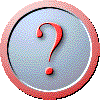 ФИЗИЧЕСКАЯ
АКТИВНОСТЬ
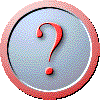 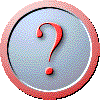 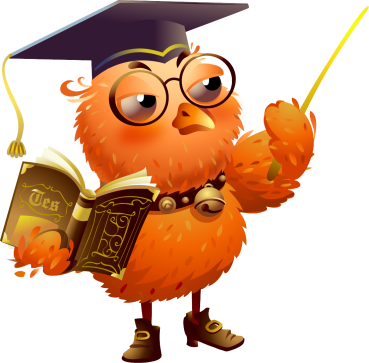 СОБЛЮДЕНИЕ РЕЖИМА ДНЯ
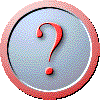 РАЦИОНАЛЬНОЕ
ПИТАНИЕ
ЗДОРОВЬЕ
ФИЗИЧЕСКАЯ
АКТИВНОСТЬ
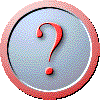 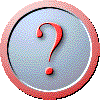 ОТСУТСТВИЕ
ВРЕДНЫХ
ПРИВЫЧЕК
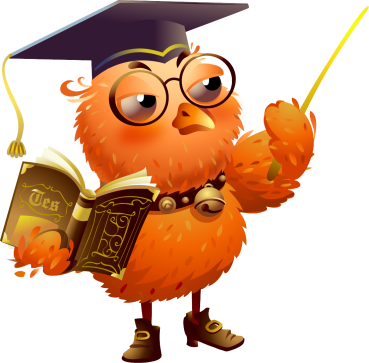 алкоголизм
Пьянство есть упражнение 
 в безумии.
                                      Пифагор
                                    Пифагор
-Подавляет психику.
          -Создает множество проблем.
-Делает зависимым.
          -Разрушает организм.
-Лишает семьи.
          -Проблемы с законом.
-Ранняя смерть.
Курение- это вред !
Болезни, связанные с курением
Болезни
желудка и
12-типерстной
кишки
Бронхит,
эмфизит,
рак
Инфаркт
СОБЛЮДЕНИЕ РЕЖИМА ДНЯ
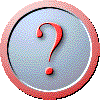 РАЦИОНАЛЬНОЕ
ПИТАНИЕ
ЗДОРОВЬЕ
ФИЗИЧЕСКАЯ
АКТИВНОСТЬ
ЗАКАЛИВАНИЕ
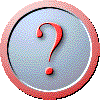 ОТСУТСТВИЕ
ВРЕДНЫХ
ПРИВЫЧЕК
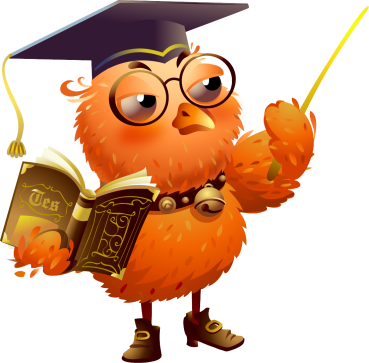 закаливание
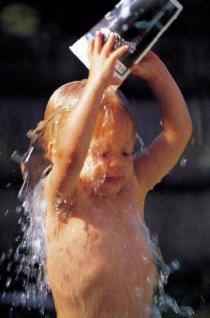 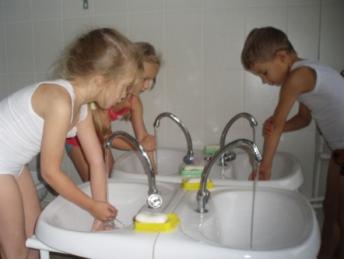 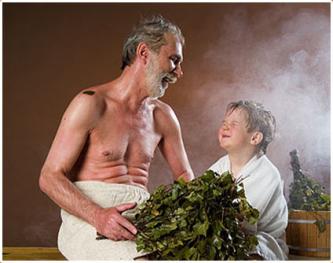 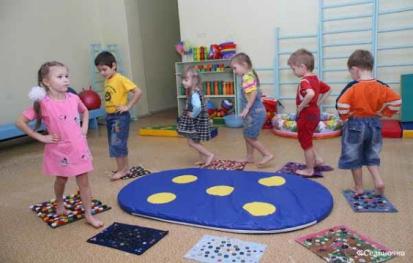 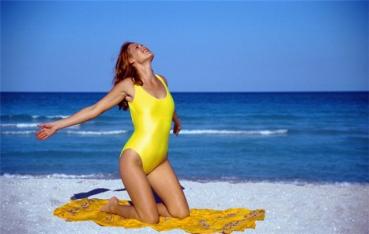 СОБЛЮДЕНИЕ РЕЖИМА ДНЯ
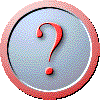 ПОЛОЖИТЕЛЬНЫЕ
ЭМОЦИИ
РАЦИОНАЛЬНОЕ
ПИТАНИЕ
ЗДОРОВЬЕ
ФИЗИЧЕСКАЯ
АКТИВНОСТЬ
ЗАКАЛИВАНИЕ
ОТСУТСТВИЕ
ВРЕДНЫХ
ПРИВЫЧЕК
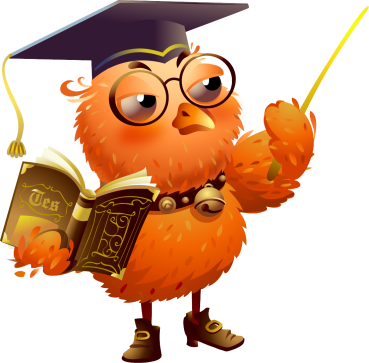 СЛАГАЕМЫЕ  ЗДОРОВЬЯ
Вот вам добрый совет,
В котором спрятан секрет
Как здоровье сохранить:
Научитесь здоровье ценить!
Я
ВЫБИРАЮ
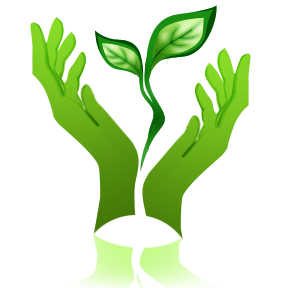 ЗДОРОВЫЙ ОБРАЗ ЖИЗНИ!
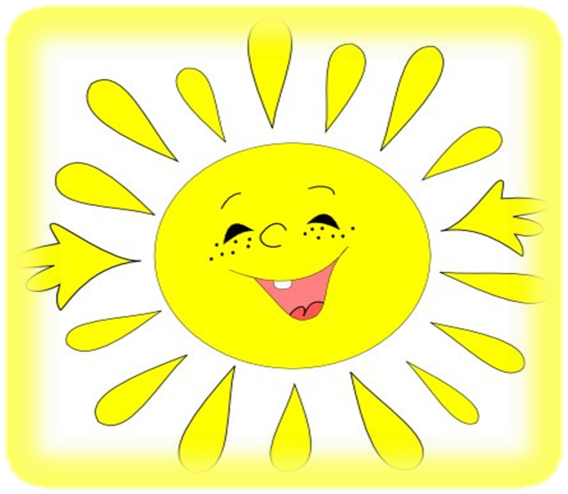 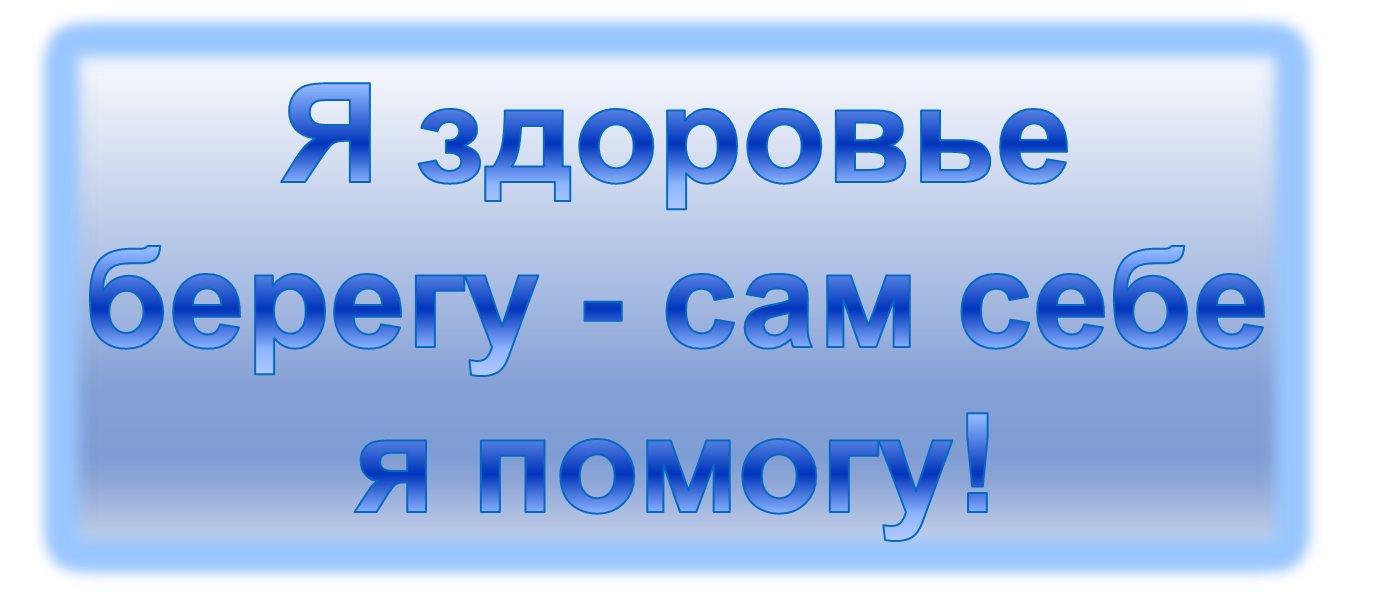